Future Planning Resources
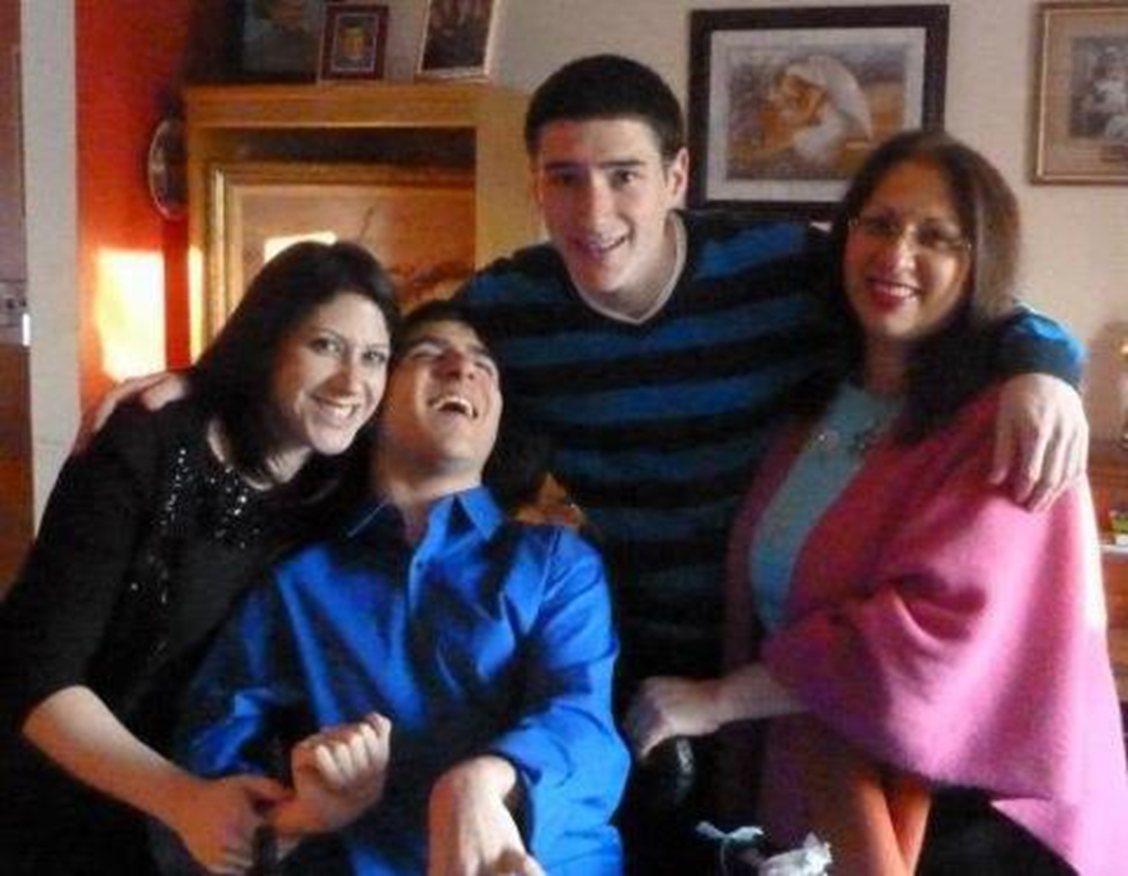 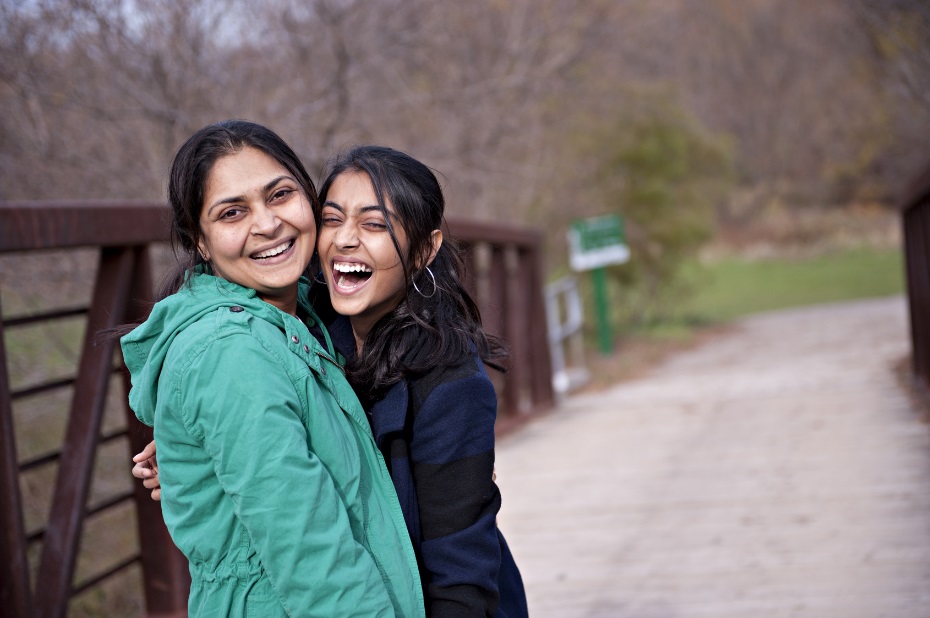 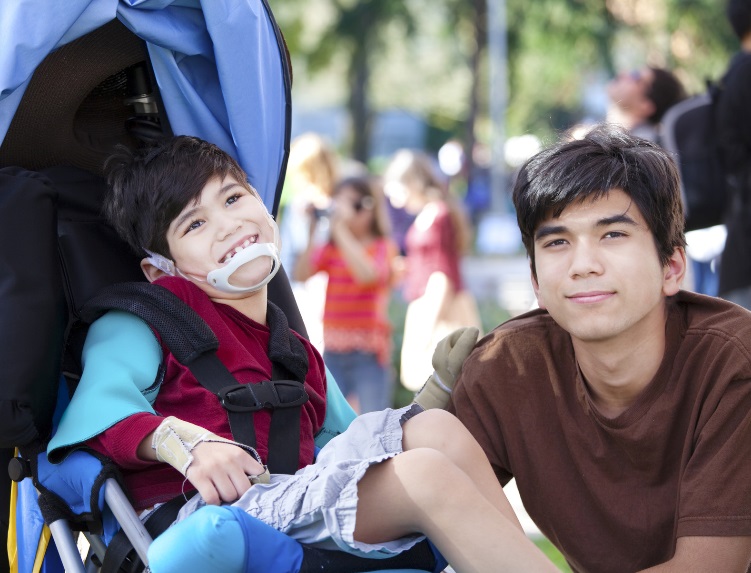 Katie Arnold
Sibling Leadership Network
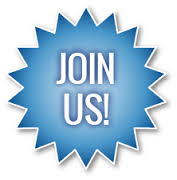 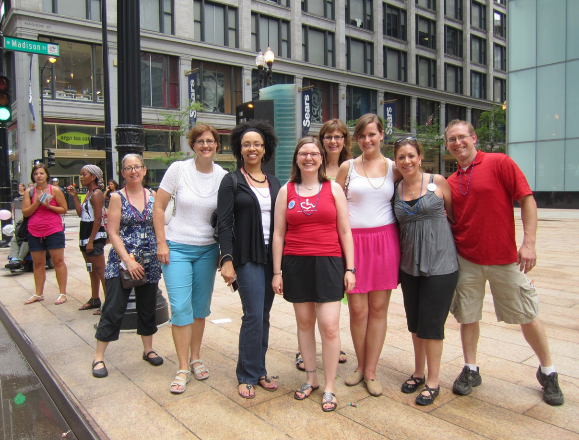 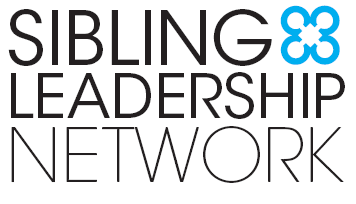 By joining the network you will:
Become connected to the larger sibling movement happening across the country. 
Help strengthen the sibling voice so together we can effect even more change.
www.siblingleadership.org
2
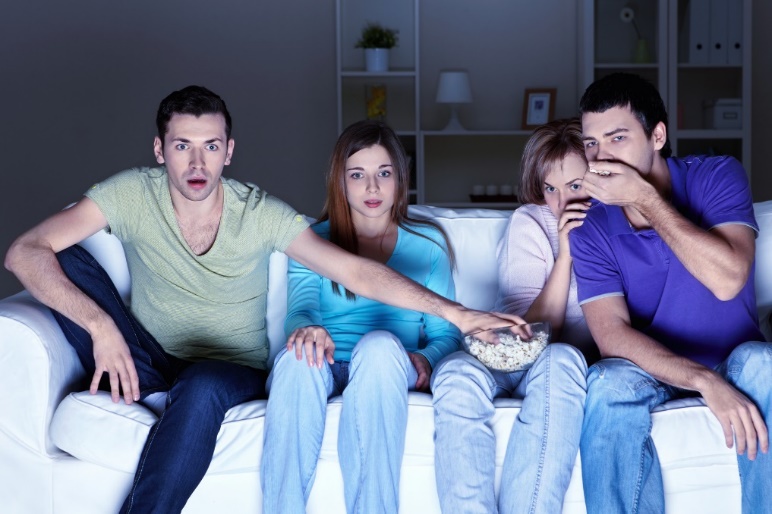 Anxiety about mortality
Unaware of options and opportunities
Lack of resources and options
Afraid to “burden” siblings





What barriers make it hard for your family to plan for the future?
Barriers to Planning
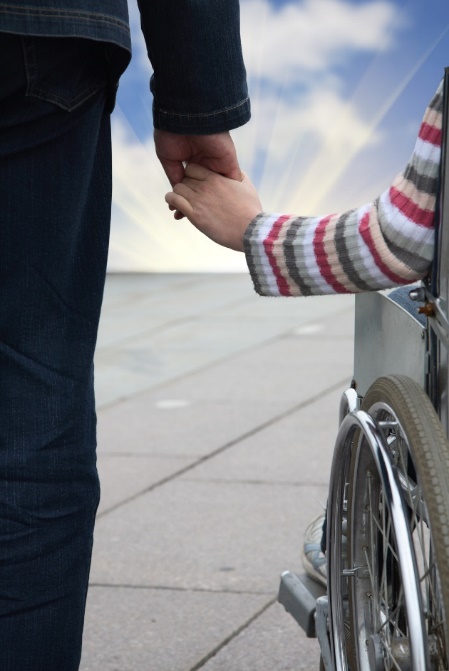 Siblings Role in Future Planning
Identify concerns and share
Gather helpful information
Advocate for services and supports
Network with other siblings and families
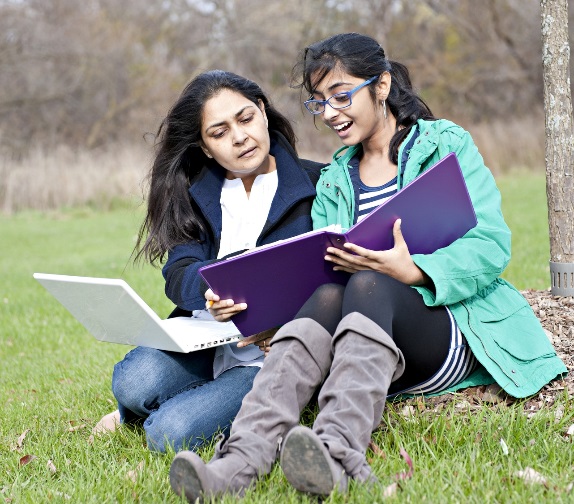 How to get the conversation started
Talk to your parents and sibling(s)
Think about your role
Think about the people who should be part of the conversation




The Arc’s Center for Future Planning: futureplanning.thearc.org
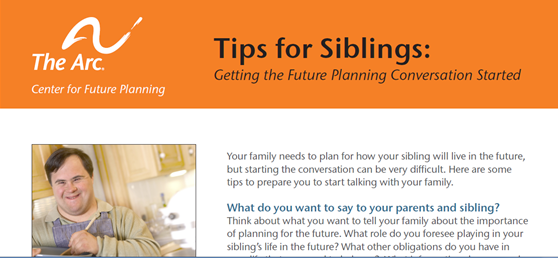 Areas of Planning:
Financial Planning
Legal Planning
Residential Planning
Building Relationships and Support Networks
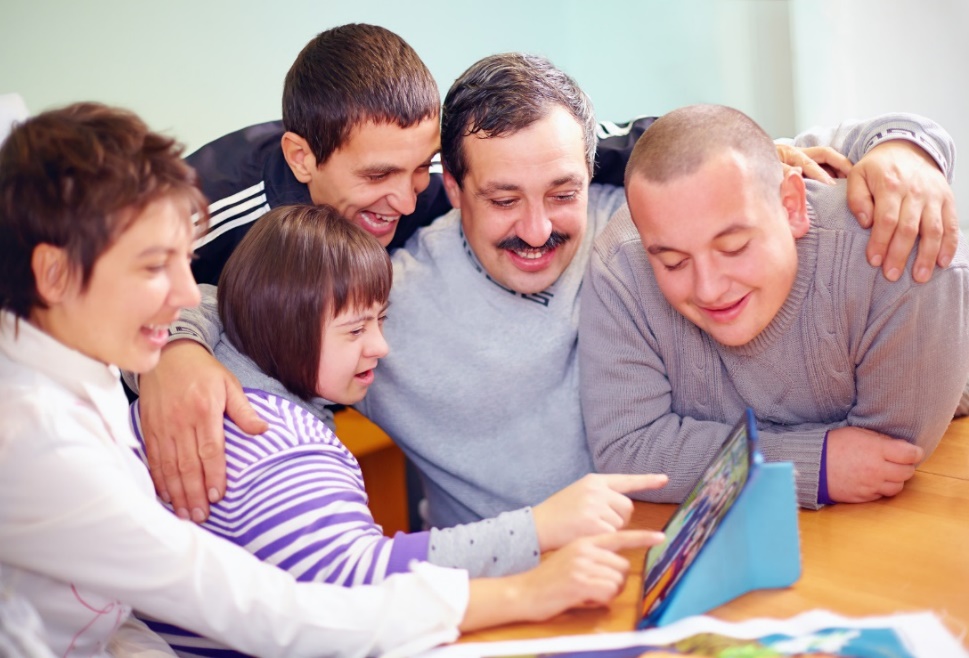 Financial Planning
Social Security Disability Insurance (SSDI) - monthly benefit paid to the person with disabilities based on their parent’s Social Security earnings record. 
Supplemental Security Income (SSI) - benefits to disabled adults and children who have limited income and resources.  This is based on financial need.
Medicaid - provides health coverage to eligible low-income adults, children, pregnant women, and people who are older or who have disabilities. Many people with disabilities use Medicaid to access social and community supports, including housing supports and other long term services. 
Medicare - health insurance program for people age 65 or older or people younger with certain disabilities. The program helps with the cost of health care, but it does not cover all medical expenses or the cost of most long-term care.
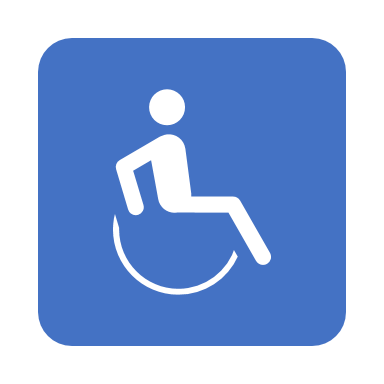 Special Needs Trusts
Setting up a special needs trust takes an initial financial investment, although in the long run it can also help save money. 
Special Needs Alliance: http://www.specialneedsalliance.org/
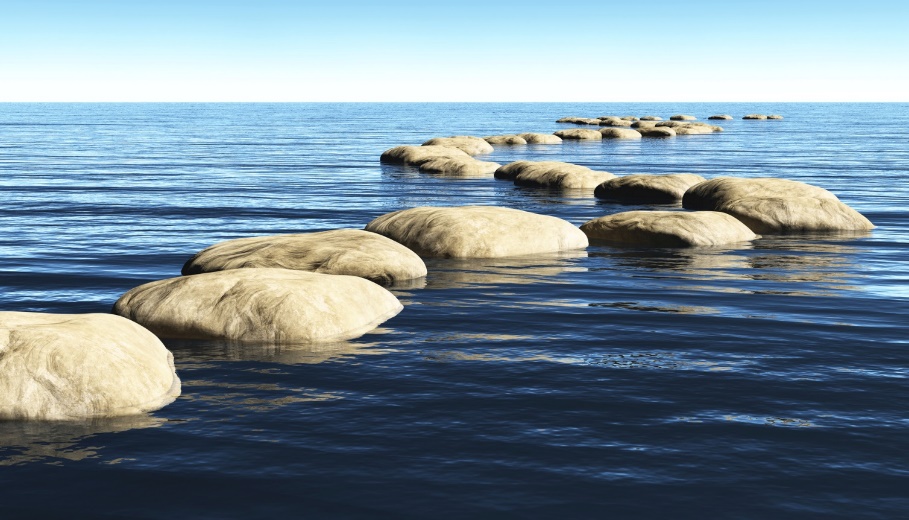 8
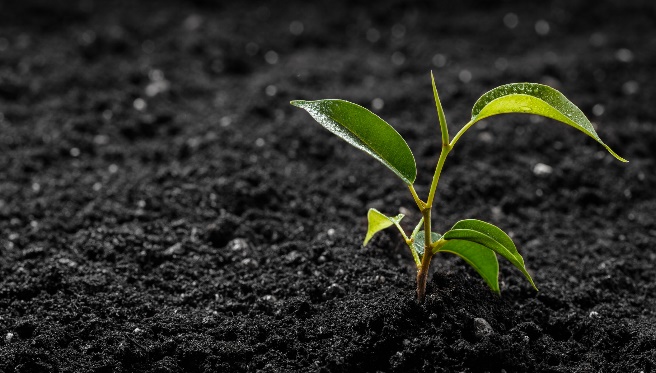 ABLE Accounts
ABLE = Achieving a Better Life Experience 
ABLE Accounts help people with disabilities have a savings account for money that is to supplement, but not supplant, other benefits a person without negatively impacting benefits. 
For more information visit: savewithable.com
Legal Planning:Supported Decision-making
A process of supporting an adult with disabilities to make his or her own decisions that fosters the person’s self-determination and does not take away their rights. 

Think about ways that you can support your siblings with disabilities to make decisions for themselves.
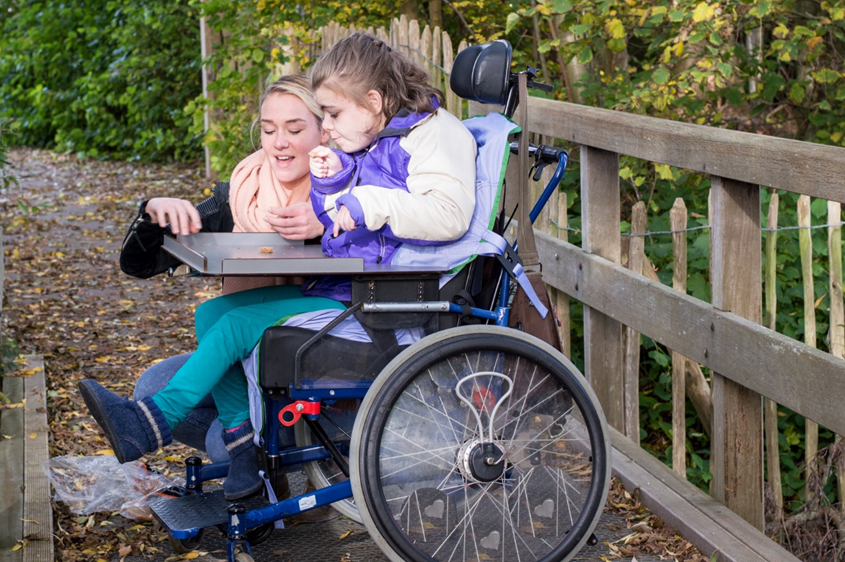 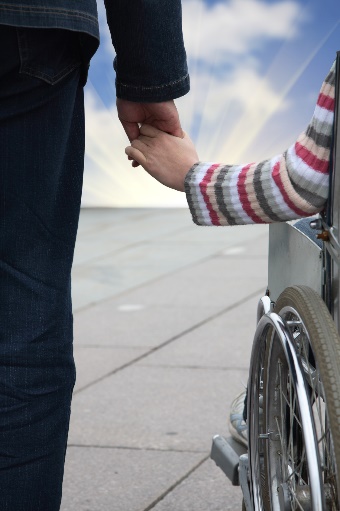 Supported Decision-making Resources
Sibling Survival Guide chapter on Future Planning
National Resource Center on Supported Decision-Making: http://supporteddecisionmaking.org/about
Supported Decision-making and the Sibling Role: http://www.supporteddecisionmaking.org/legal-resource/supported-decision-making-and-role-siblings-presentation  
Autistic Self Advocacy Network : https://autisticadvocacy.org/2016/02/the-right-to-make-choices-new-resource-on-supported-decision-making/
The Arc’s Center for Future Planning:
http://thearc.org/wp-content/uploads/2020/09/Decision-Making-Supports-Center-for-Future-Planning-1.pdf
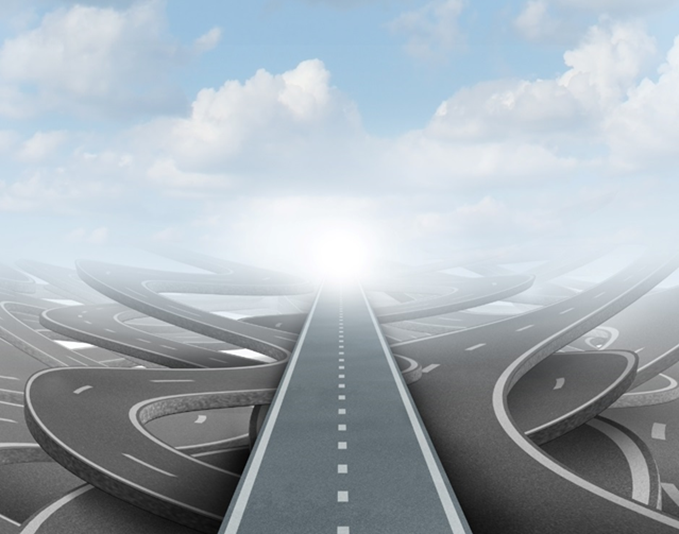 Surrogate/Substitute Decision-making
Representative Payee is an individual or organization that serves as a representative to help a person manage his or her government benefits. 
Power of attorney is when someone is given authority to make legal and financial decisions on a person’s behalf
Health Care Surrogacy/Proxy is a document that allows an individual to appoint someone to make health care decisions for them if they are or become unable to make these types of decisions by themselves. 
Guardianship is when someone is designated to make decisions on behalf of someone else. This should be the last option to consider because it can take away rights of people.
The Future is Now
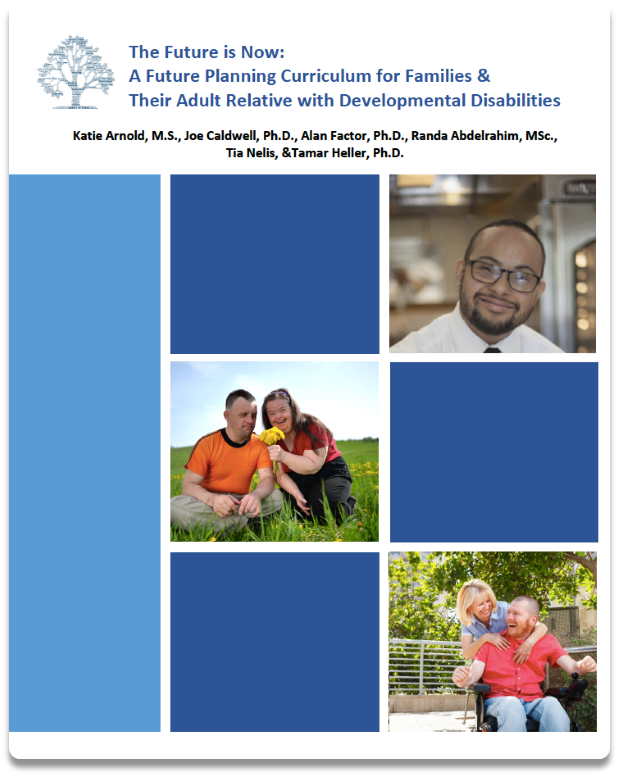 An evidence-based curriculum for families to plan for the future that is person-centered and family-centered.
Housing Resources and more
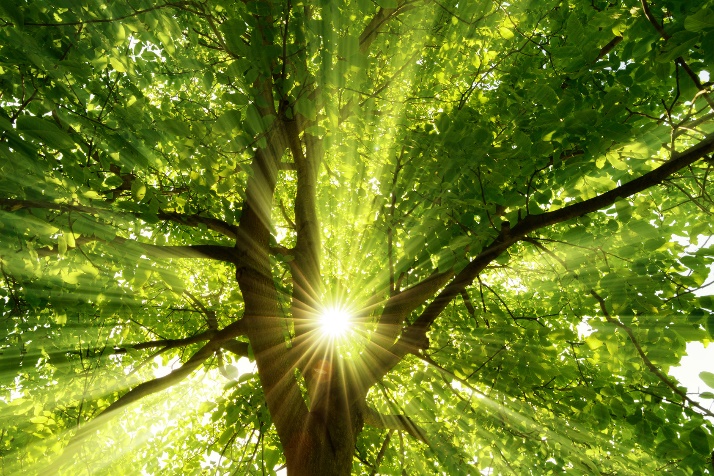 Respite
Respite is when you have someone else look after your loved one while you take a short break 
It can be provided in your home or a community location
All people providing care for a loved one need and deserve a break at some point and it can help the person continue to provide great care and be beneficial to the person they are caring for and their whole family. 

https://archrespite.org/respitelocator
Taking Care of Yourself
Self-care can be beneficial to you as well as everyone around you.

What can you do to take care of yourself?
Make a list of what helps you feel rejuvenated in your life and what is important for you to take time to do for yourself. 

Planning for the future can be a form  of self-care.
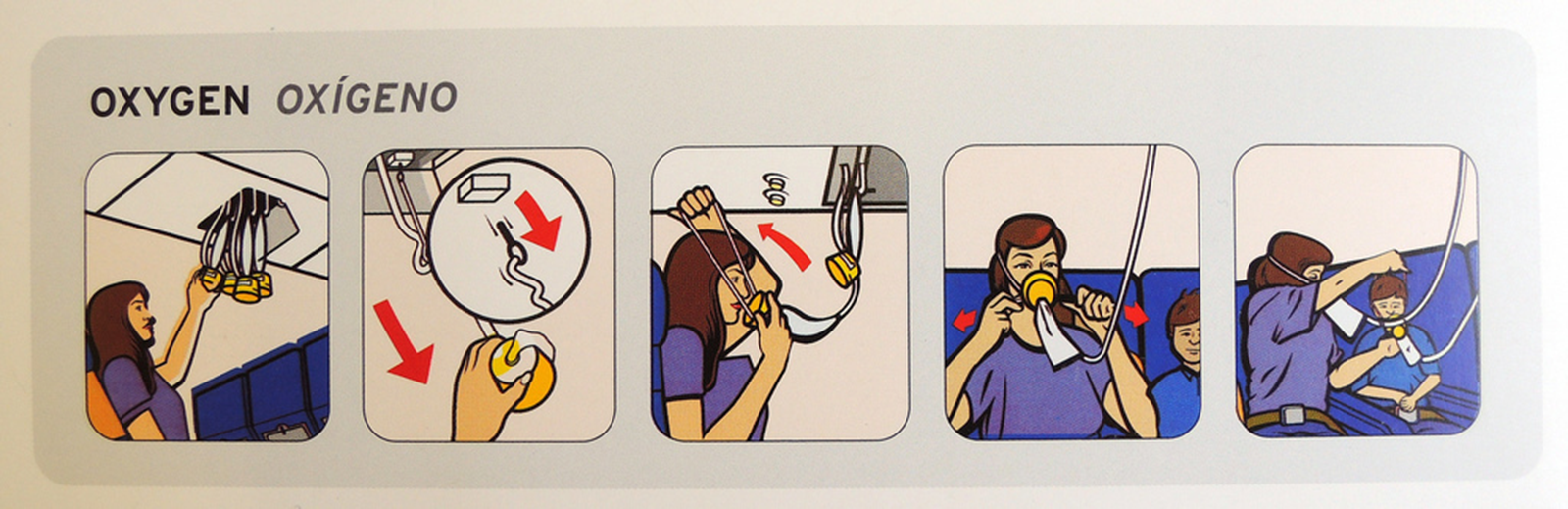 Connect with other sibs:
Connect with Siblings with a Mission:
www.siblingswithamission.org 

Join the SLN: siblingleadership.org 

Online networks by Sibling Support Project—Find them on Facebook:

SibTeen:  for teenager
Sib20:  for sibs in their 20
SibNet:  for adult sibs
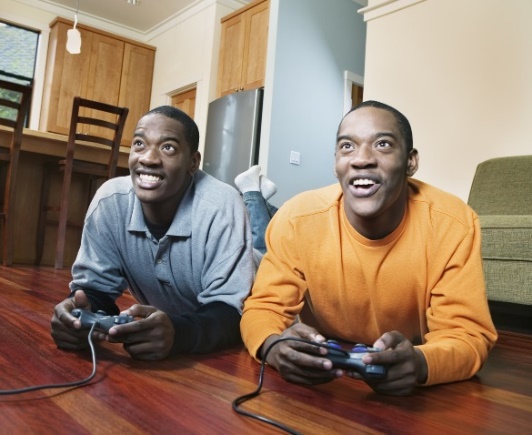 Save the Date!
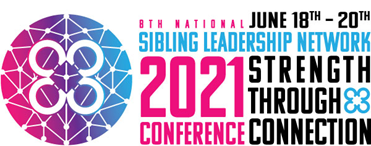 www.siblingleadership.org
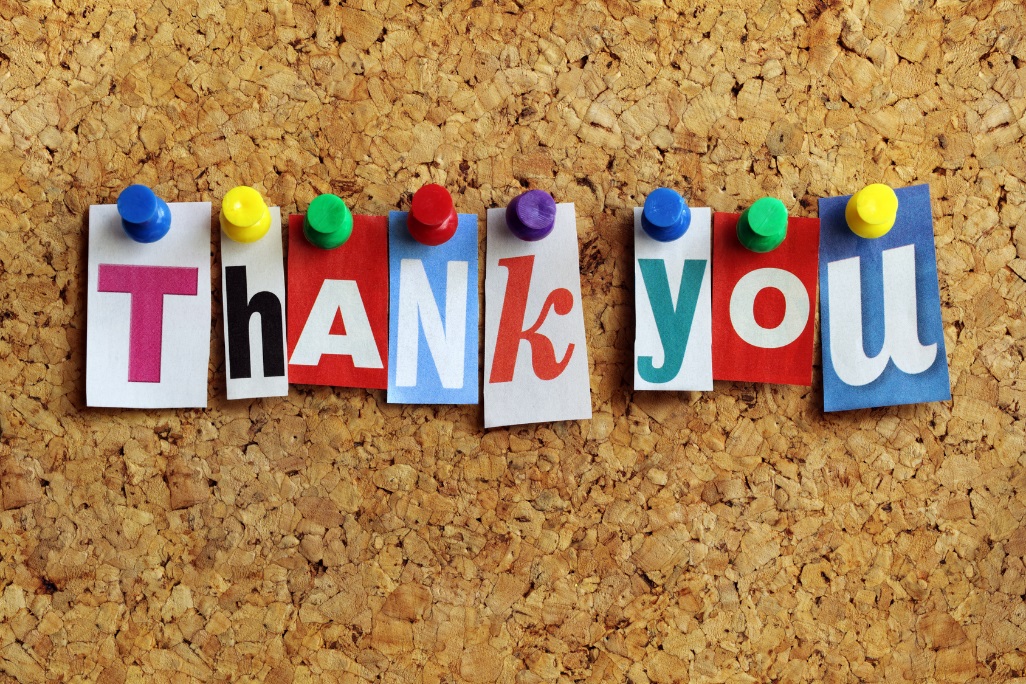 Katie Arnold
Executive Director, Sibling Leadership Network
Katie.Arnold@SiblingLeadership.org
19